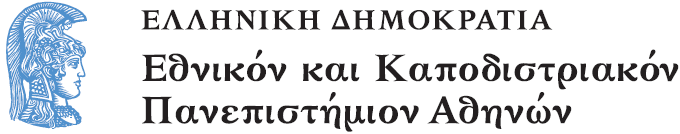 Διδακτική της Λογοτεχνίας στην Προσχολική Εκπαίδευση
Λογοτεχνία και Τεχνολογία

Αγγελική Γιαννικοπούλου
Τμήμα Εκπαίδευσης και Αγωγής στην Προσχολική Ηλικία (ΤΕΑΠΗ)
Διδακτική Πρακτική
Εργασία: Με αφορμή ένα βιβλίο σχεδιάστηκε μια φιλαναγνωστική δραστηριότητα που να εμπλέκει τις νέες τεχνολογίες.
Βιβλίο: Ρουσάκη - Βίλλα, Μαρία. Διαστημικές ειδήσεις / Μαρία Ρουσάκη · εικονογράφηση Ελίζα Βαβούρη. - 1η έκδ. - Αθήνα: Μίνωας, 2013.
Διδακτική πρόταση: 
Γκιόκα Αθηνά-Δήμητρα, 
Γλύπτη Αικατερίνη, 
Δίζου Μαργαρίτα-Μαρία, 
Σπιθούρη Γωγώ
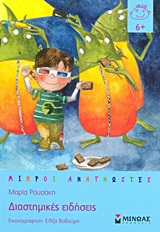 Με λίγα λόγια (1/3)
Το πού τελειώνει η πραγματικότητα και ξεκινάει η φαντασία στα παιδιά, είναι ένα ερώτημα που πολύ δύσκολα θα μπορούσε ένας ενήλικας να απαντήσει. Στο μυαλό των παιδιών όλα μπλέκονται με τρόπο που το καθετί είναι ταυτόχρονα αληθινό αλλά και μαγικό!
Με λίγα λόγια (2/3)
Ο Αλέξανδρος προσπαθεί απεγνωσμένα να αποσπάσει την προσοχή του μπαμπά του, ο οποίος δεν κάνει τίποτ’ άλλο όλη μέρα από το να δουλεύει και να βλέπει ειδήσεις. Έτσι, αποφασίζει να ασχοληθεί με το αγαπημένο του παιχνίδι, το τηλεσκόπιό του. Αυτή τη φορά όμως συμβαίνει κάτι διαφορετικό. Βλέπει έναν ιπτάμενο δίσκο που πλησιάζει και προσγειώνεται κοντά στο σπίτι του.
Με λίγα λόγια (3/3)
Αμέσως, χωρίς να τον καταλάβει ο μπαμπάς του, βγαίνει από το σπίτι για να δει τι γίνεται! Το θέαμα είναι εντυπωσιακό και η εμπειρία του ανεπανάληπτη, τόσο που αξίζει να προβληθεί στο έκτακτο δελτίο ειδήσεων...
Προτεινόμενη δραστηριότητα
Μετά από την ανάγνωση του βιβλίου στην τάξη, τα παιδιά καλούνται να «βγουν» στις ειδήσεις και να εκφωνήσουν τα νέα που θεωρούν σημαντικά. Επιλέγοντας από την ιστοσελίδα Acapela TV την επιλογή Serious Business, ένα-ένα παιδί υπαγορεύει στον/στην εκπαιδευτικό (αν δεν μπορεί να το πληκτρολογήσει από μόνο του) πώς φαντάζεται πως θα έλεγε την είδηση αυτή ο παρουσιαστής στο δελτίο ειδήσεων και στη συνέχεια το ακούει να αναπαράγεται.
Βήμα 1ο
Βήμα 2ο
Βήμα 3ο
Βήμα 4ο
Βήμα 5ο
Βήμα 6ο
Παρόμοια δραστηριότητα
Βιβλίο: Donaldson, Julia, 1948-. Τοσοδούλης, ο παραμυθάς του βυθού / Τζούλια Ντόναλντσον · μετάφραση Βαγγέλης Ηλιόπουλος · εικονογράφηση Άξελ Σέφλερ. - 1η έκδ. - Αθήνα: Εκδόσεις Πατάκη, 2007.
Με λίγα λόγια
Μπορεί το μικρότερο ψαράκι να λέει τα μεγαλύτερα παραμύθια;
«Συγνώμη που άργησα, κύριε! Ξεκίνησα πολύ νωρίς, όμως στο δρόμο για το σχολείο πιάστηκα στα πλοκάμια ενός γιγάντιου καλαμαριού. Στριφογύριζα και πάλευα, μέχρι που μια θαλάσσια χελώνα ήρθε και με έσωσε.» «Χελώνα; Αποκλείεται! Αυτά είναι παραμύθια!» «Όχι, όχι είναι αλήθεια!»
Εσύ πιστεύεις τα παραμύθια του Τοσοδούλη;
Προτεινόμενη δραστηριότητα (1/2)
Ενθαρρύνουμε τα παιδιά, χρησιμοποιώντας τη φαντασία τους, να γίνουν κι εκείνα μεγάλοι «παραμυθάδες» όπως ο Τοσοδούλης και να σκεφτούν τα πιο μεγάλα παραμύθια που θα έλεγαν κάθε φορά που θα βρίσκονταν στη θέση του πρωταγωνιστή, βλέποντας παράλληλα τις σελίδες του βιβλίου.
Προτεινόμενη δραστηριότητα (2/2)
Στη συνέχεια, μπαίνοντας στη σελίδα Acapela TV και κάνοντας κλικ στην επιλογή GOLDIE THE GOLDFISH έχουν την ευκαιρία, αφού υπαγορεύσουν τις ιδέες τους στον/στην εκπαιδευτικό ή τις πληκτρολογήσουν μόνα τους εάν μπορούν, να τις ακούσουν από το στόμα του ψαριού.
1ο Βήμα
2ο Βήμα
3ο Βήμα
4ο Βήμα
5ο Βήμα
8ο Βήμα
9ο Βήμα
Χρηματοδότηση
Το παρόν εκπαιδευτικό υλικό έχει αναπτυχθεί στo πλαίσιo του εκπαιδευτικού έργου του διδάσκοντα.
Το έργο «Ανοικτά Ακαδημαϊκά Μαθήματα στο Πανεπιστήμιο Αθηνών» έχει χρηματοδοτήσει μόνο την αναδιαμόρφωση του εκπαιδευτικού υλικού. 
Το έργο υλοποιείται στο πλαίσιο του Επιχειρησιακού Προγράμματος «Εκπαίδευση και Δια Βίου Μάθηση» και συγχρηματοδοτείται από την Ευρωπαϊκή Ένωση (Ευρωπαϊκό Κοινωνικό Ταμείο) και από εθνικούς πόρους.
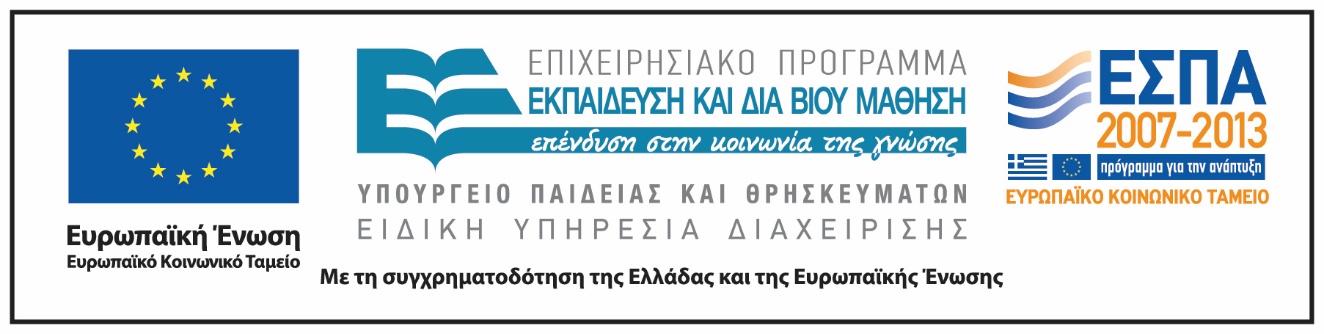 Σημειώματα
Σημείωμα Ιστορικού Εκδόσεων Έργου
Το παρόν έργο αποτελεί την έκδοση 1.0.
Σημείωμα Αναφοράς
Copyright Εθνικόν και Καποδιστριακόν Πανεπιστήμιον Αθηνών, Αγγελική Γιαννικοπούου, 2015. Αθηνά-ΔήμητραΓκιόκα, ΑικατερίνηΓλύπτη, Μαργαρίτα-Μαρία Δίζου, Γωγώ Σπιθούρη, Αγγελική Γιαννικοπούλου. «Διδακτική της Λογοτεχνίας στην Προσχολική Εκπαίδευση. Λογοτεχνία και Τεχνολογία. Ειδήσεις στην Τηλεόραση». Έκδοση: 1.0. Αθήνα 2015. Διαθέσιμο από τη δικτυακή διεύθυνση: http://opencourses.uoa.gr/courses/ECD100/ .
Σημείωμα Αδειοδότησης
Το παρόν υλικό διατίθεται με τους όρους της άδειας χρήσης Creative Commons Αναφορά, Μη Εμπορική Χρήση Παρόμοια Διανομή 4.0 [1] ή μεταγενέστερη, Διεθνής Έκδοση. Εξαιρούνται τα αυτοτελή έργα τρίτων π.χ. φωτογραφίες, διαγράμματα κ.λπ.,  τα οποία εμπεριέχονται σε αυτό και τα οποία αναφέρονται μαζί με τους όρους χρήσης τους στο «Σημείωμα Χρήσης Έργων Τρίτων».
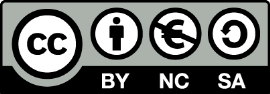 [1] http://creativecommons.org/licenses/by-nc-sa/4.0/ 

Ως Μη Εμπορική ορίζεται η χρήση:
που δεν περιλαμβάνει άμεσο ή έμμεσο οικονομικό όφελος από τη χρήση του έργου, για τον διανομέα του έργου και αδειοδόχο.
που δεν περιλαμβάνει οικονομική συναλλαγή ως προϋπόθεση για τη χρήση ή πρόσβαση στο έργο.
που δεν προσπορίζει στον διανομέα του έργου και αδειοδόχο έμμεσο οικονομικό όφελος (π.χ. διαφημίσεις) από την προβολή του έργου σε διαδικτυακό τόπο.

Ο δικαιούχος μπορεί να παρέχει στον αδειοδόχο ξεχωριστή άδεια να χρησιμοποιεί το έργο για εμπορική χρήση, εφόσον αυτό του ζητηθεί.
Διατήρηση Σημειωμάτων
Οποιαδήποτε αναπαραγωγή ή διασκευή του υλικού θα πρέπει να συμπεριλαμβάνει:
το Σημείωμα Αναφοράς,
το Σημείωμα Αδειοδότησης,
τη δήλωση Διατήρησης Σημειωμάτων,
το Σημείωμα Χρήσης Έργων Τρίτων (εφόσον υπάρχει),
μαζί με τους συνοδευτικούς υπερσυνδέσμους.